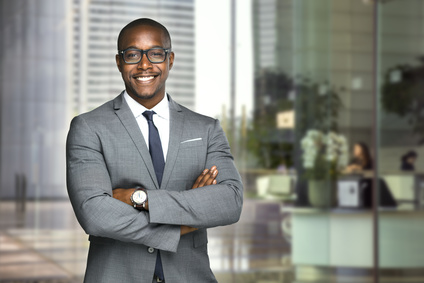 Pierre COMPTA
Comptable Compétent avec 5 ans d'Expérience dans Divers Secteurs
A propos de moi
Comptable dévoué avec 5 ans d'expérience dans diverses industries. Je possède de solides compétences en comptabilité générale, analyse financière et gestion de la paie. Reconnu pour mon attention au détail et mon excellent esprit d'analyse, j'ai la capacité de travailler efficacement dans un environnement dynamique.
Contact
+336 01 02 03 04
votre.nom.prenom@gnail.com
Marseille, France
linkedin.com/votre-profil
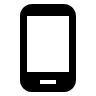 Expériences Professionnelles
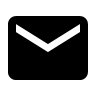 Comptable, Société LMN, Paris (2018 - Présent)

Gestion de la comptabilité générale, y compris la comptabilité des fournisseurs et des clients.
Préparation des états financiers mensuels et participation à l'audit annuel.

Stagiaire Comptable, Entreprise OPQ, Paris (2017 - 2018)

Assistance dans la gestion de la paie et des déclarations fiscales.
Collaboration avec l'équipe de comptabilité pour améliorer les processus internes.
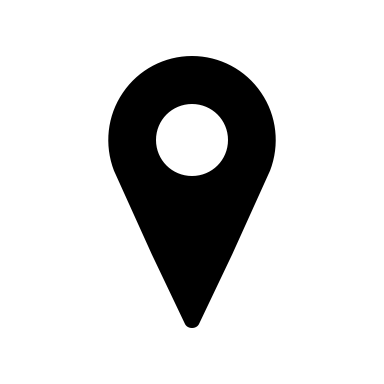 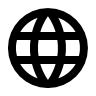 Formation & Certifications
Master en Comptabilité et Audit, HEC Paris (2016-2018)

Licence en Comptabilité, Université Paris Dauphine, Paris (2013-2016)
Compétences métier
Langues
Comptabilité générale
Analyse financière
Gestion de la paie
Logiciels de comptabilité (Quickbooks, Sage)
Préparation des états financiers
Français : langue maternelle
Anglais : C1 (Cadre Européen Commun de Référence)
Espagnol : B2 (Cadre Européen Commun de Référence)
Qualités
Hobbies
Attention au détail
Excellentes compétences en analyse
Capacité à travailler sous pression
Bonnes compétences en communication
Résolution de problèmes
Voyages culturels et découverte de nouvelles cuisines
Lecture (littérature financière et économique)
Bénévolat dans une organisation locale d'aide financière aux familles dans le besoin
Cher(e) Candidat(e)

Merci d'avoir téléchargé ce modèle sur notre site. Nous espérons qu'il vous aidera à mettre en valeur votre CV.

---------------------------------------------------------------------------------------

Besoin de conseils pour rédiger votre CV ou vous préparer pour l’entretien d’embauche ? Consultez nos articles :

- Le titre du CV : guide pratique + 30 exemples
- Comment mettre en valeur son expérience professionnelle ?
- Rédiger une accroche de CV percutante + 9 exemples
- Les 7 points clés d'un CV réussi
- Personnalisez votre CV avec des icônes gratuites
- Bien préparer son entretien 

Nous proposons également plusieurs centaines d'exemples de lettres de motivation classées par métier et des modèles pour les mettre en forme.

- 1200 exemples de lettres de motivation 
- Les modèles de courrier
- Tous nos conseils pour rédiger une lettre efficace 


Nous vous souhaitons bonne chance dans vos recherches et vos entretiens  


Enfin, rappelez-vous qu'une bonne candidature est une candidature personnalisée ! Prenez donc le temps de la rédiger avec soin car elle décrit votre parcours professionnel et votre personnalité. 








----------------
Copyright : Les contenus diffusés sur notre site (modèles de CV, modèles de lettre, articles ...) sont la propriété de creeruncv.com. Leur utilisation est limitée à un usage strictement personnel. Il est interdit de les diffuser ou redistribuer sans notre accord. Contenus déposés dans 180 pays devant huissier. Reproduction strictement interdite, même partielle. Limité à un usage strictement personnel. Disclaimer : Les modèles disponibles sur notre site fournis "en l'état" et sans garantie.

Créeruncv.com est un site gratuit.